Industrial switch can be used in rugged environments, not only for industrial area
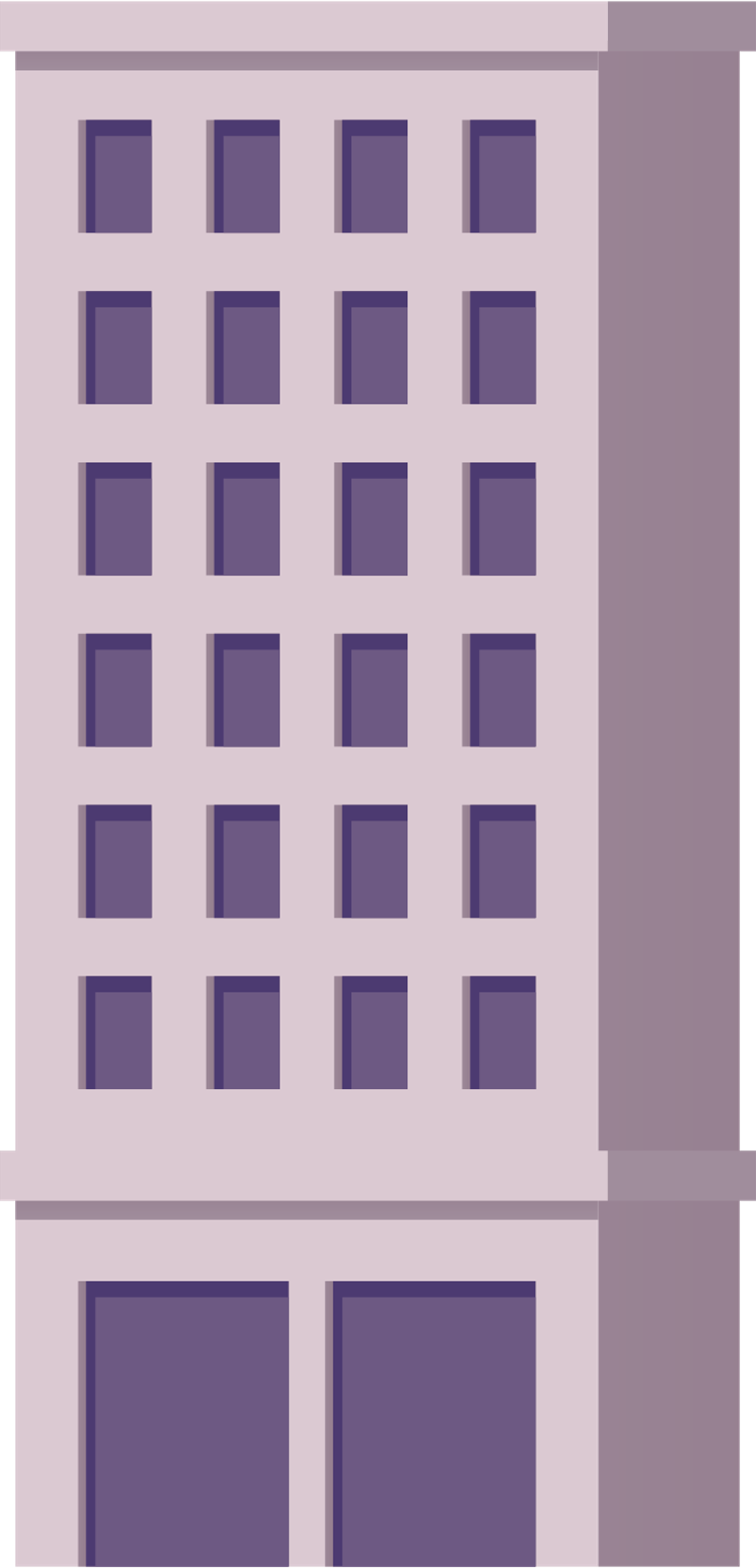 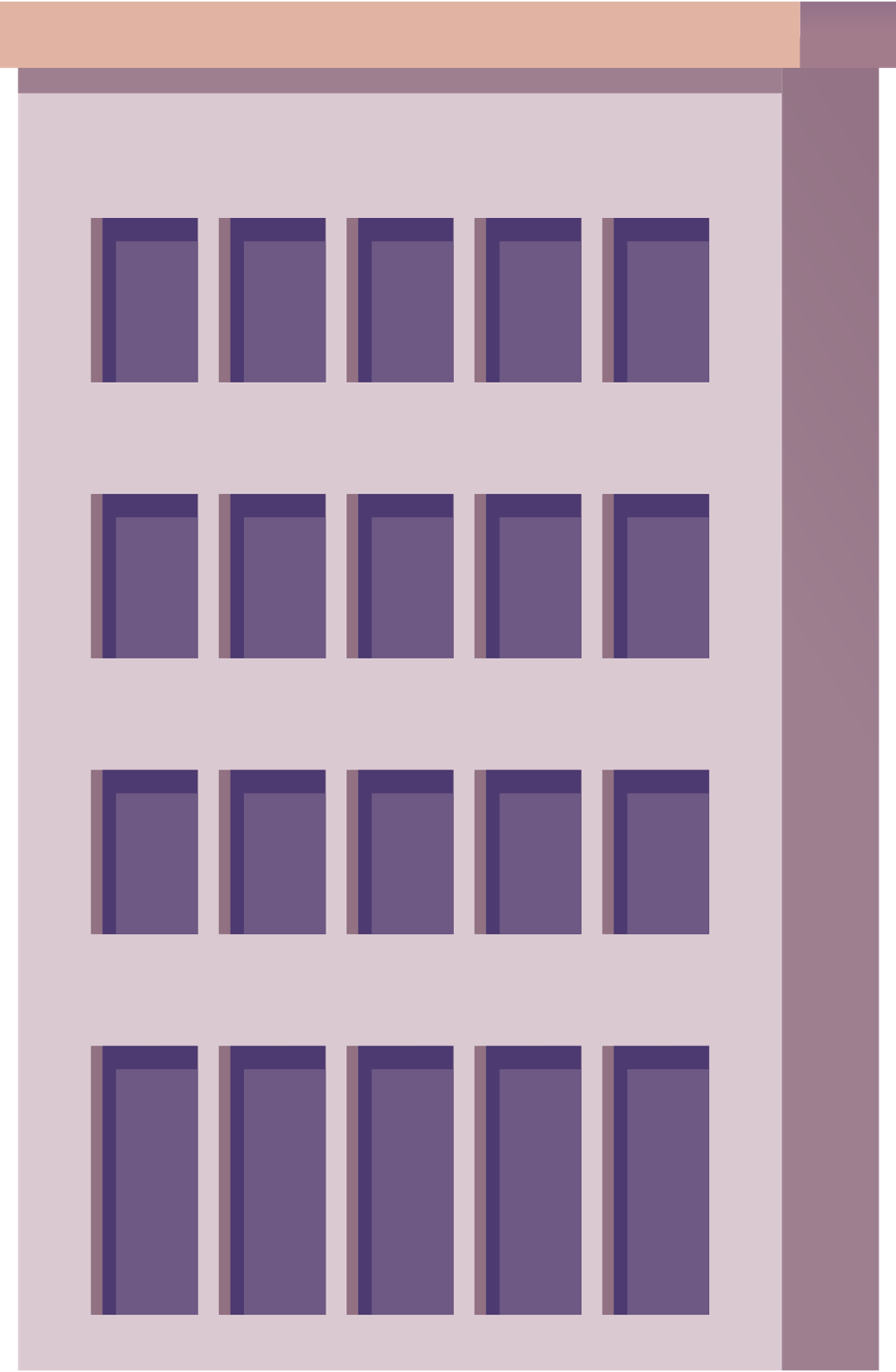 New design of QSW-IM1200-8C start changing the concept of industrial switch, not only the industrial area needed industrial switch
Fan less and full cover of heatsink on the top of device
Well designed of heat dissipation, and fan less can exclude thermal issue caused  by fan.
Full 10GbE
10GbE SFP+/10GbE Combo let user easily to choose the connector.
Using QSS as usual
QSS can keep user easy of used, 
setup device quickly.
Multiple power input with 9~54V
Don’t need to worry about unstable 
power input.
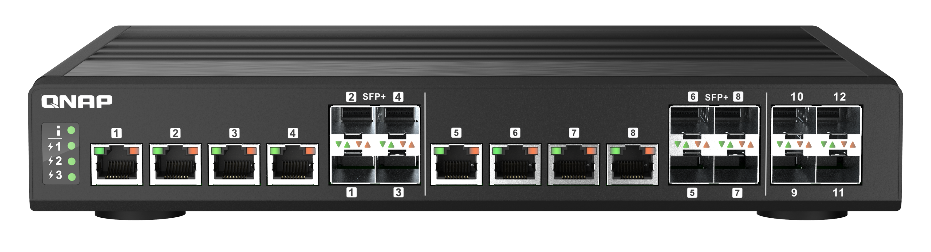 Where can QSW-IM1200-8C be installed?
Not well with heat dissipated
Open area for storage
Outdoor space
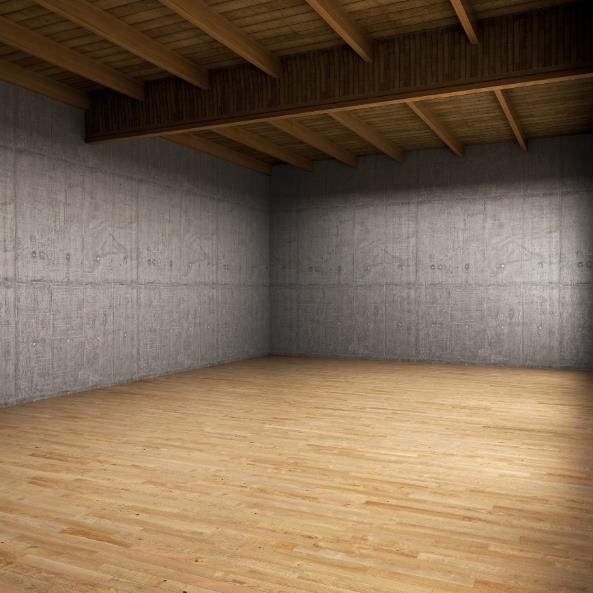 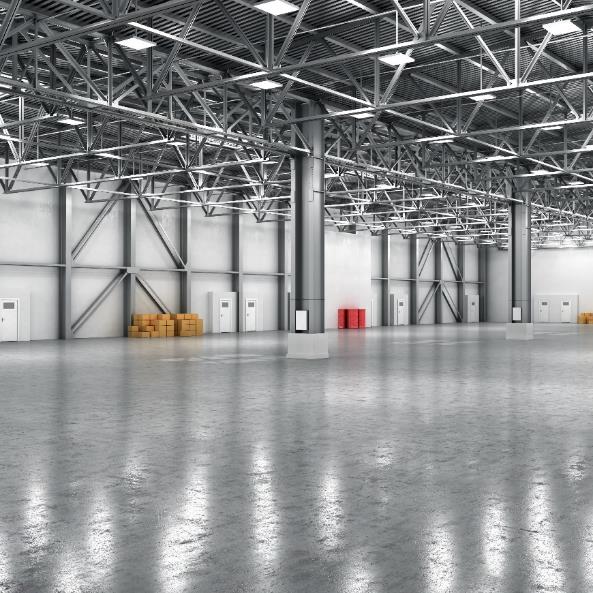 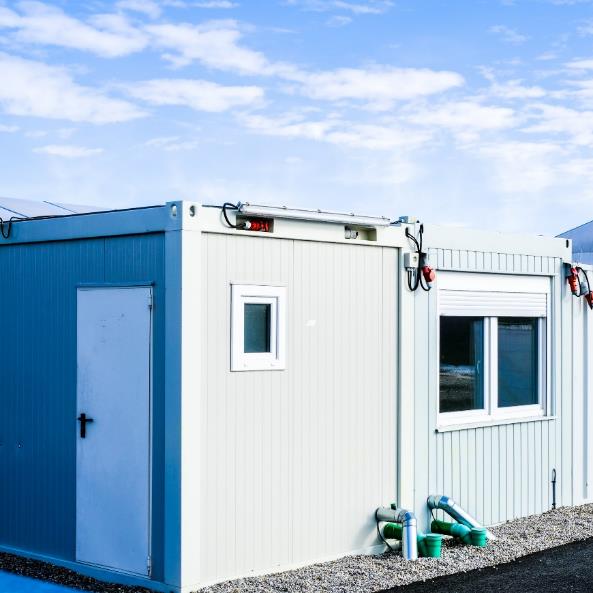 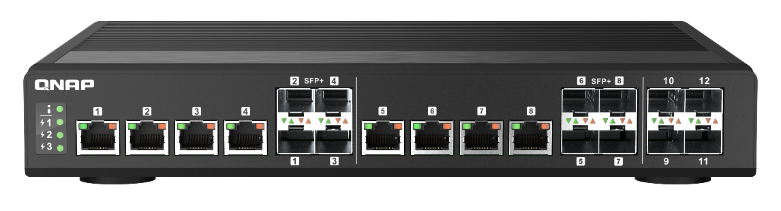 Surveillance for open space, 10GbE can provide high speed network from control center to each sites
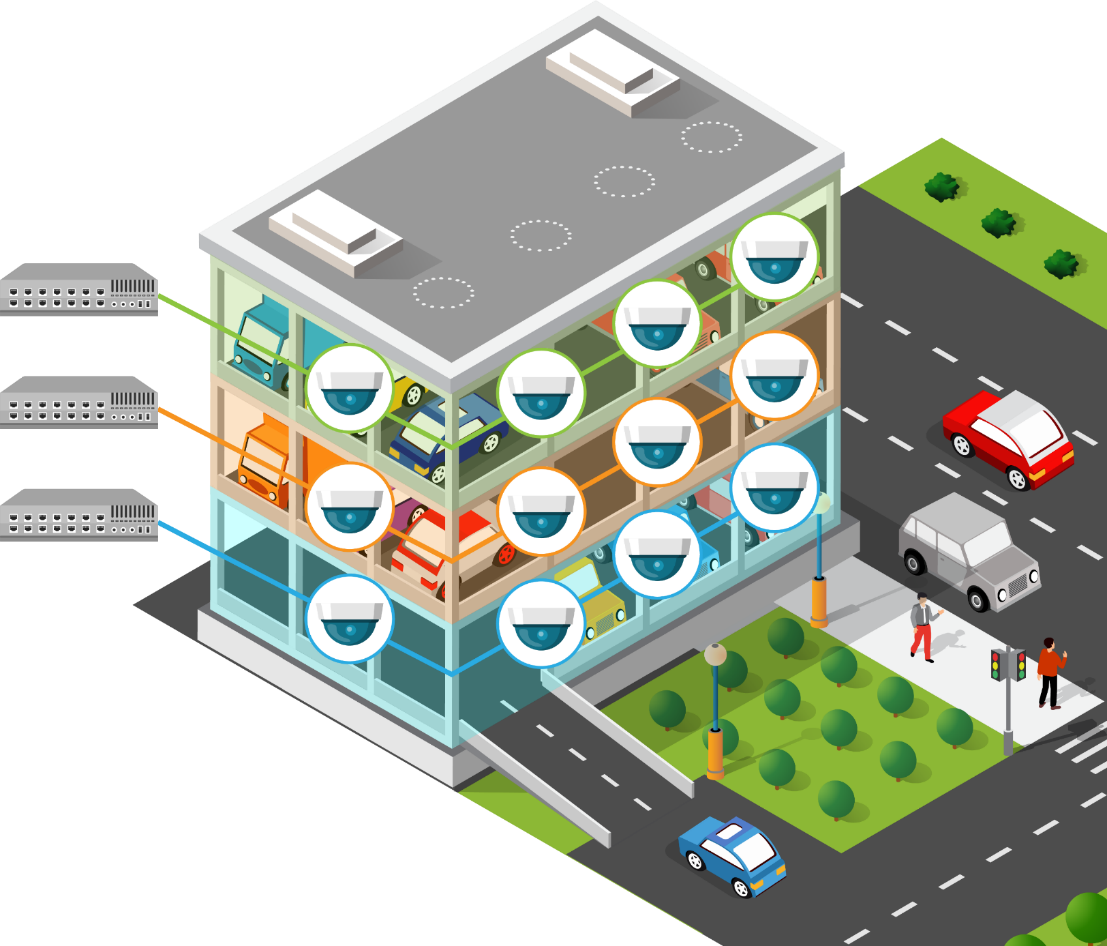 Control center
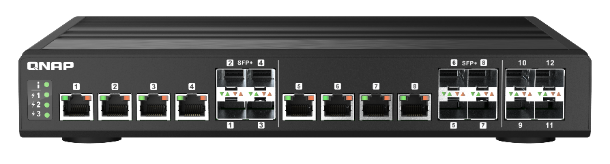 3F
2F
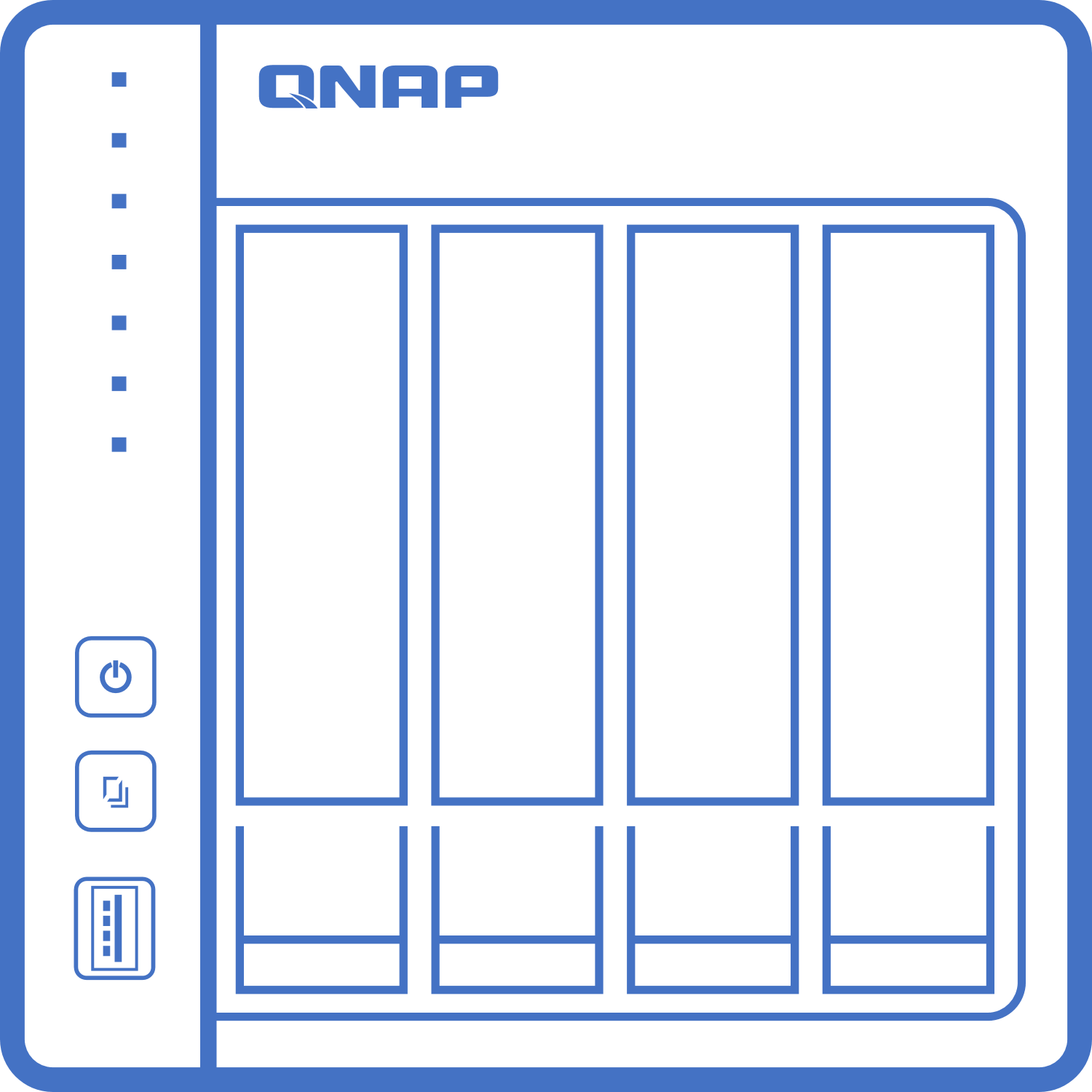 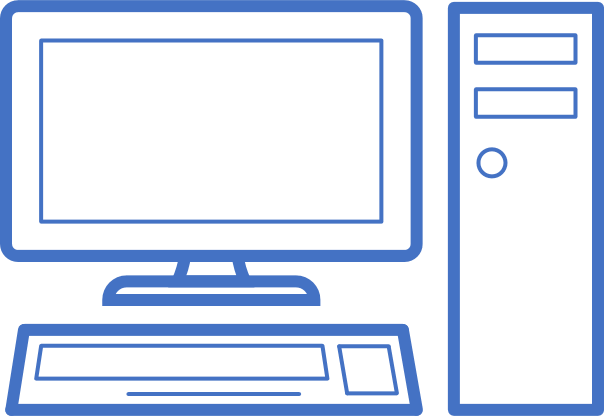 1F
Outdoor surveillance need high speed network for video transfer.
10GbE copper
10GbE Fiber
Smart pole of smart city need 10GbE for high speed transfer
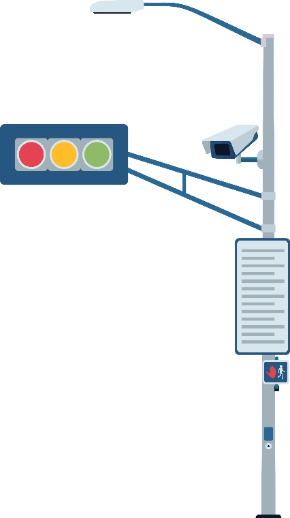 Smart pole for the traffic, also need high speed connection back to control center, including different systems, 10GbE can make sure all the communication doing well.
10GbE
Signal light
Camera
Electronic dashboard
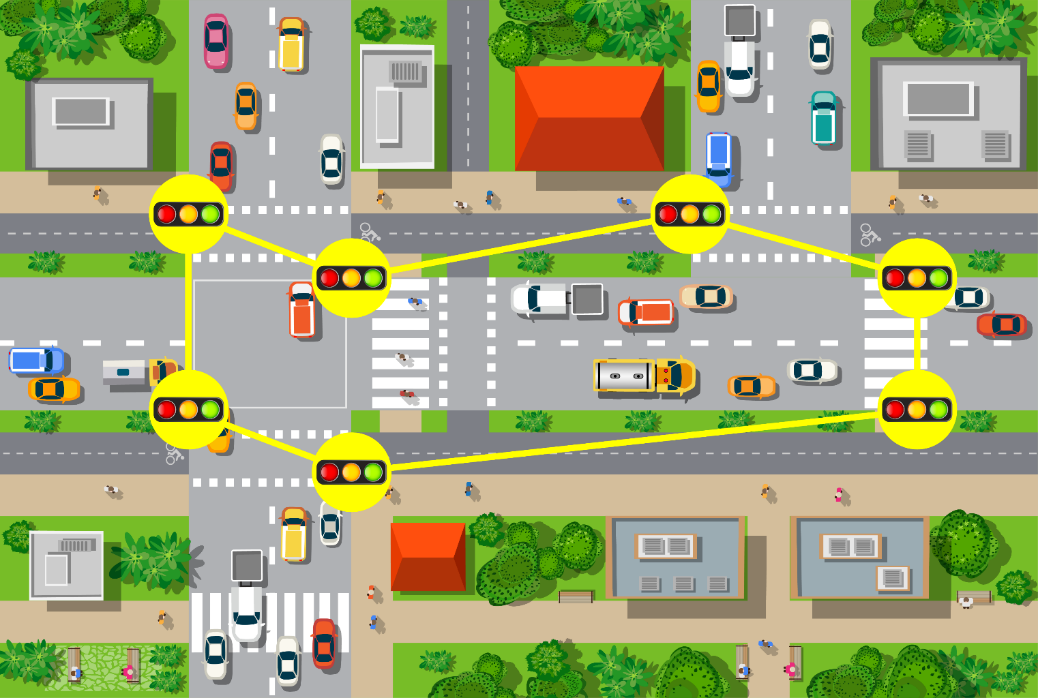 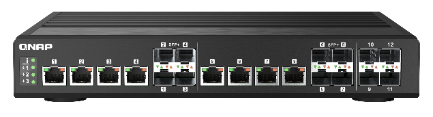 10GbE
Control center
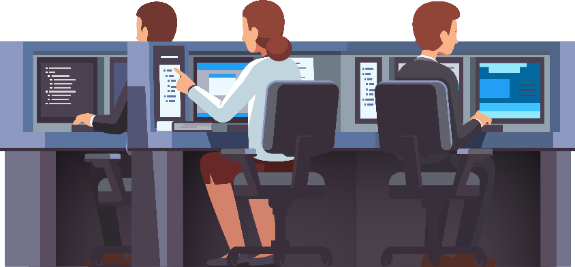 10GbE can help smart factory become much smart
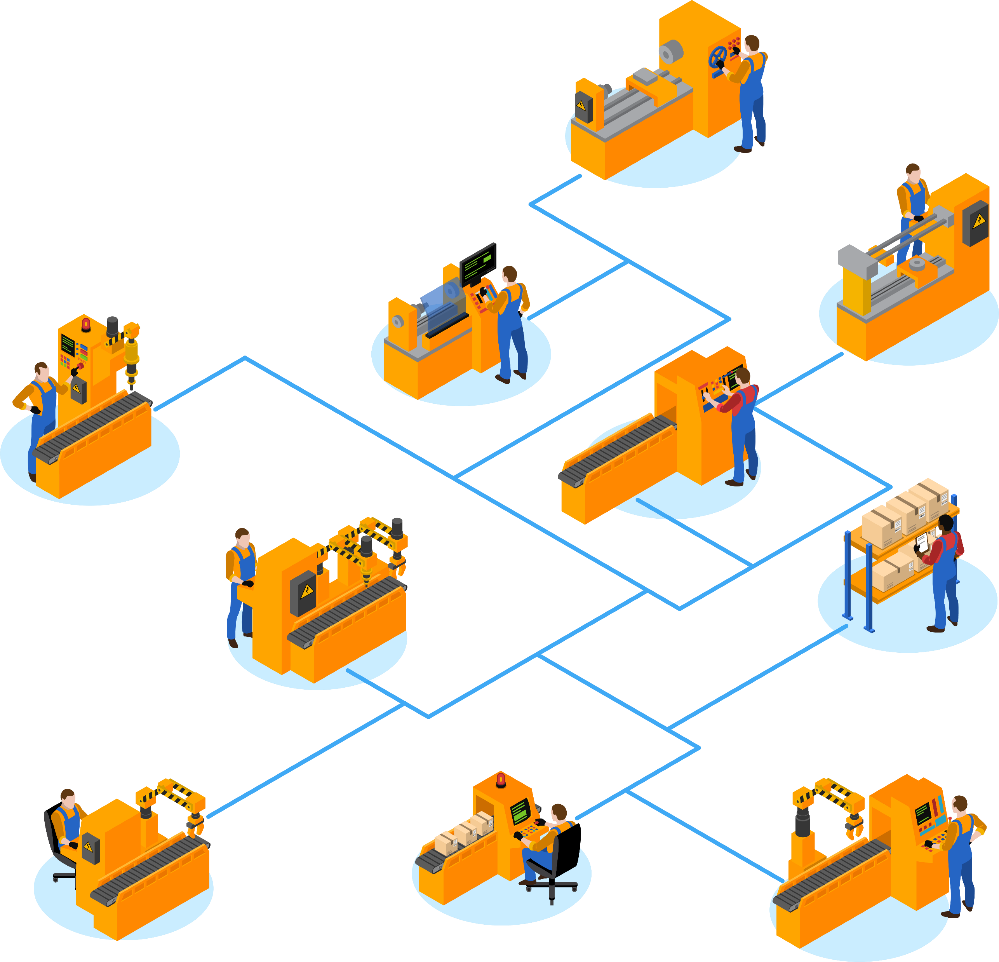 10GbE make connection smoothly between multiple systems
AI robotic arm
Automated Guided Vehicle(AGV)
Wireless system
Door/Access control
Control center
Surveillance
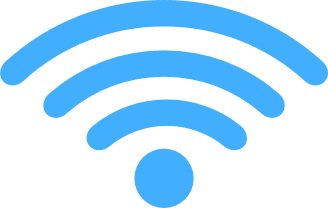 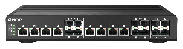 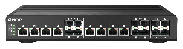 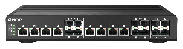 10GbE
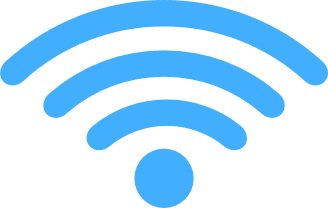 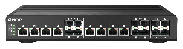 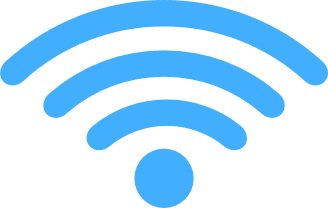 QSW-IM1200-8CHardware
Device panel
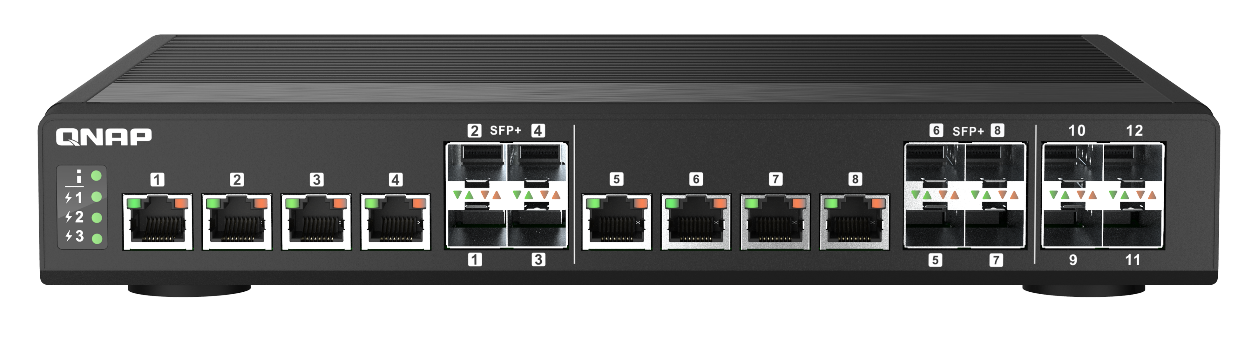 Front
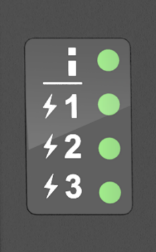 Status LED
Power 1, Power 2
Power 3 status LED
4 x 10GbE SFP+ ports
8 x 10GbE SFP+/RJ45 combo ports
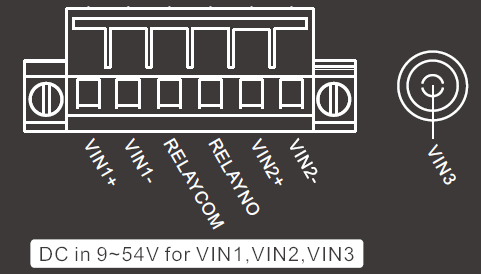 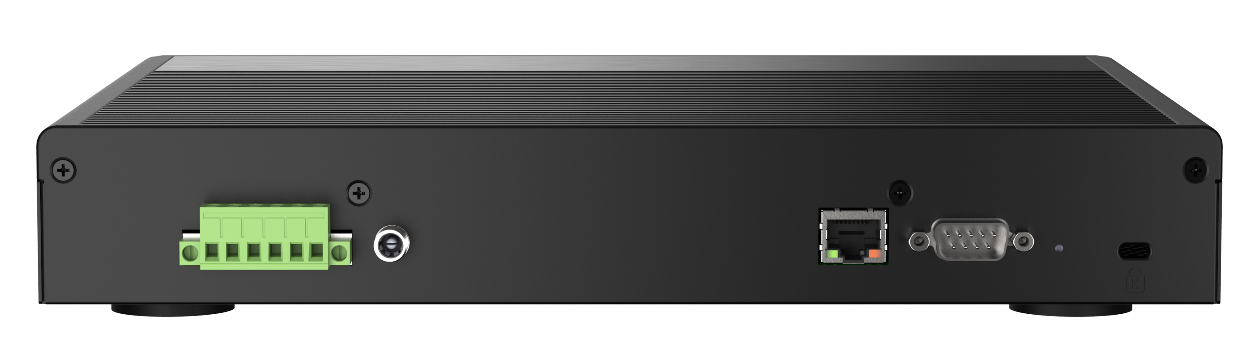 Back
New power input design
Three DC in 9~54v
Power circuit protection
Fan less with large heatsink design
Don’t need worry about the reliability to the fan
Serious thermal verification
Non natural convection operating temperature -30°C-45°C (-22°F –113°F)
Natural convection operating temperature (0.5~0.7m/s ) -30°C-65°C (-22°F –149°F)
Max working temperature of the housing
Top 76°C(169°F)
Bottom 78°C(172°F)
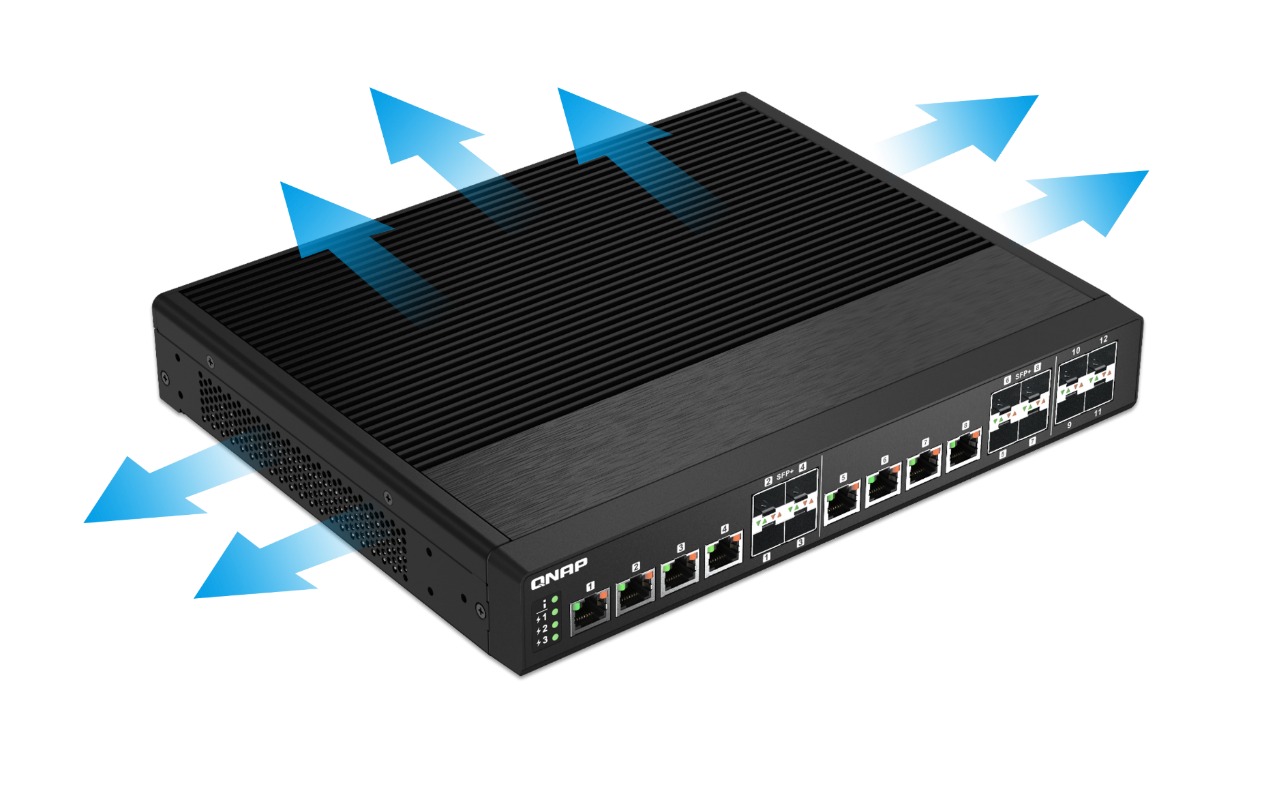 Optimized thermal design & quality components
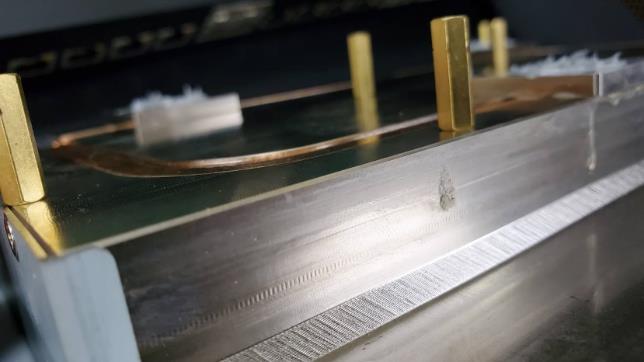 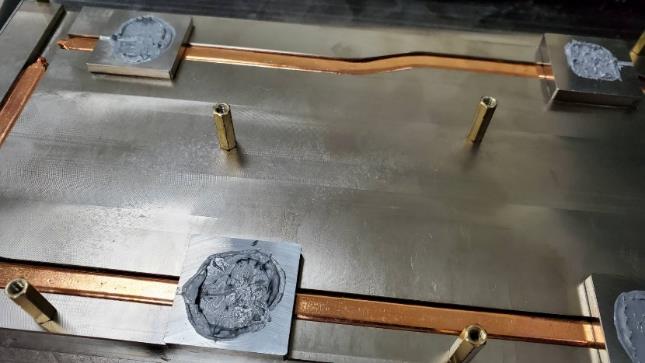 Large conductive and directive heatsink
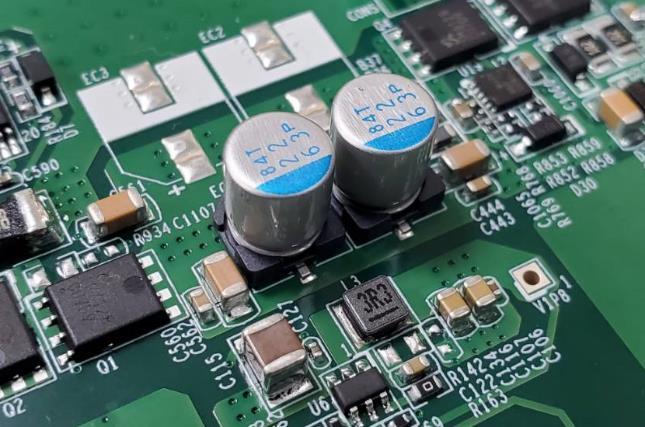 All solid capacitors
Industrial‑Temperature range SFP+ for testing
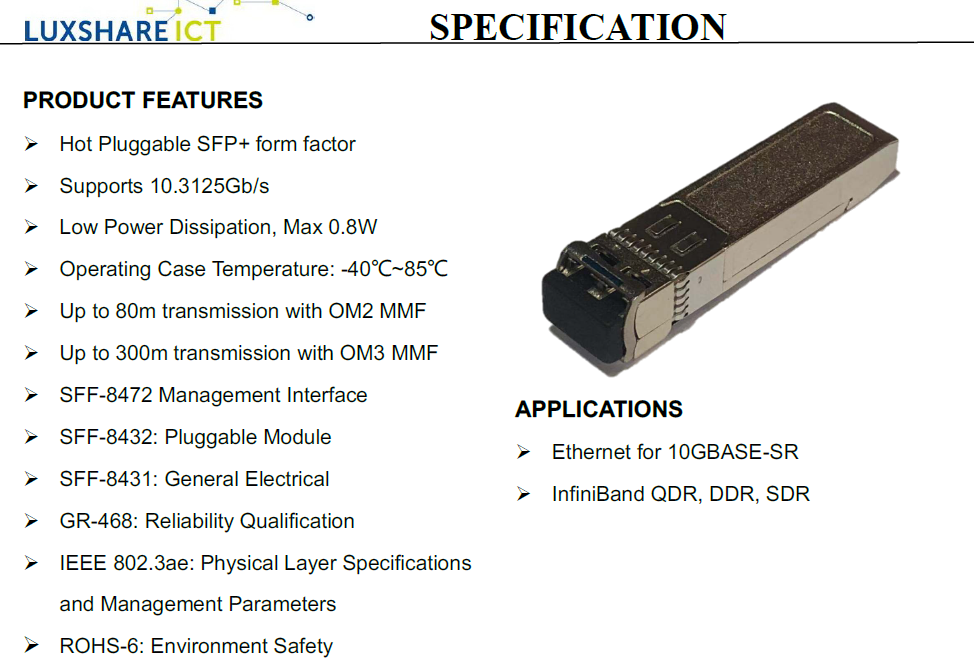 QSW-IM1200-8CSoftware
Rich management functions
VLAN
IGMP snooping
Link Aggregation Group (LAG)
Access Control Lists (ACL)
Rapid Spanning Tree Protocol (RSTP)
Simple Network Time Protocol (SNTP)
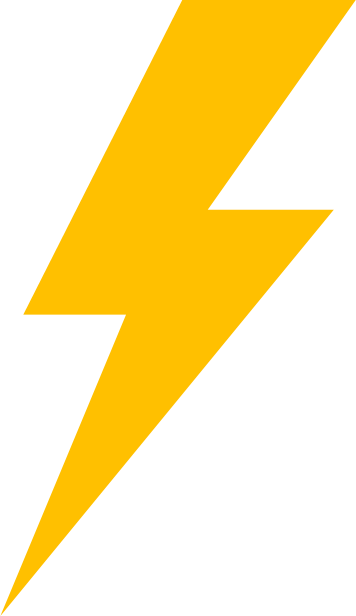 Link Layer Discovery Protocol (LLDP)
Quality of Service (QoS)
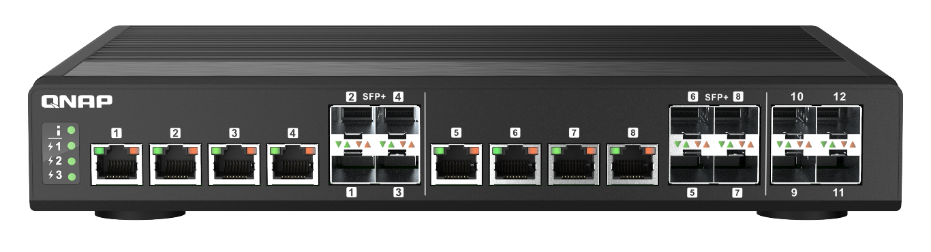 Easy to use GUI design
Rich functions and easy to use.
Straightforward web design lets user realize the setup logic quickly.
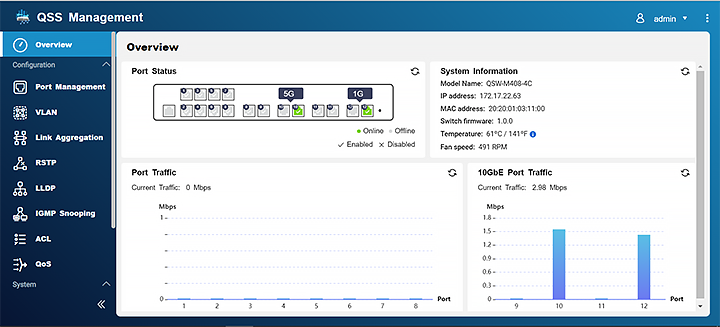 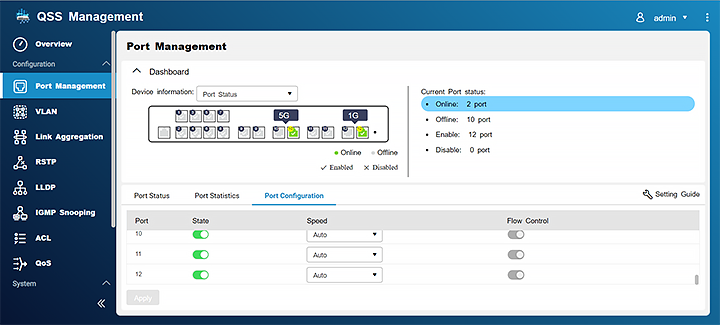 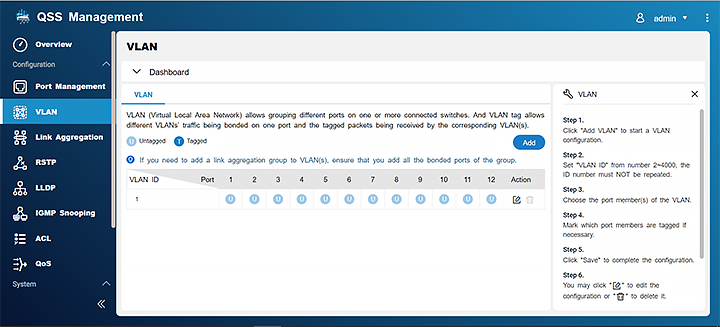 Raise network speed with multiple network cable
Link Aggregation (LAG) can aggregate multiple network cable into a single logical network.
Quick and direct to have a network more than 10GbE.
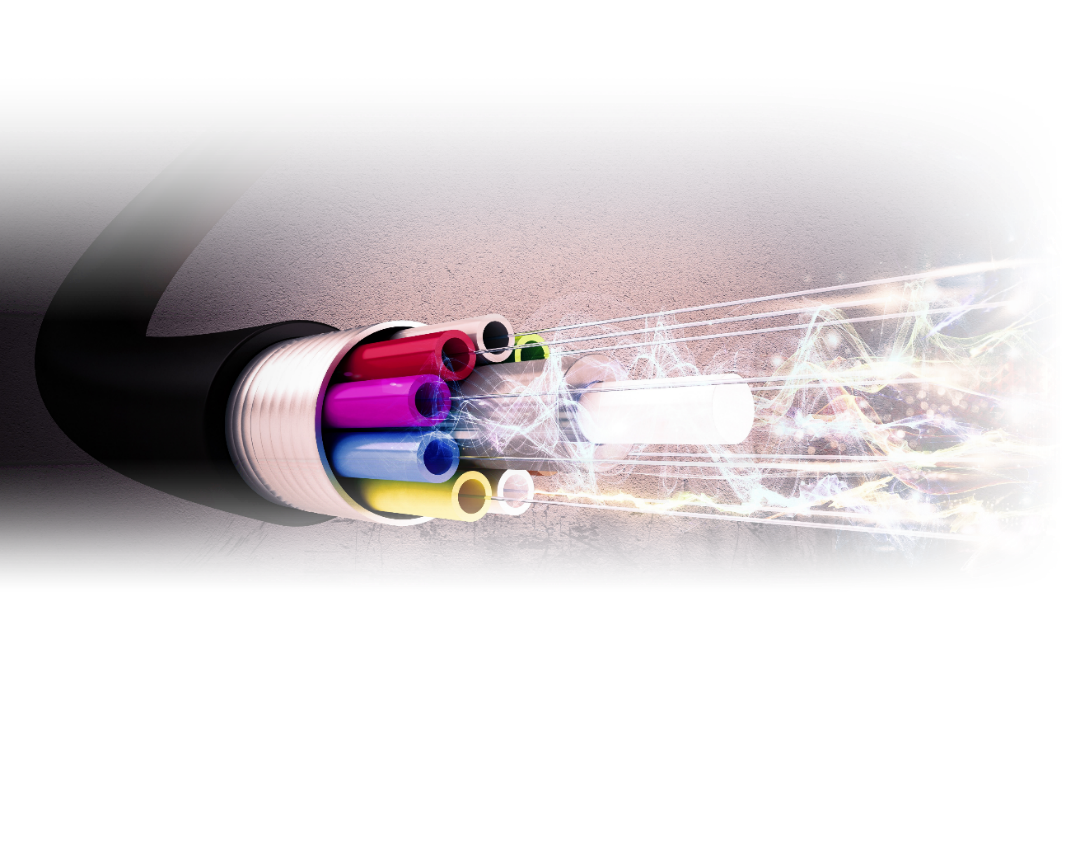 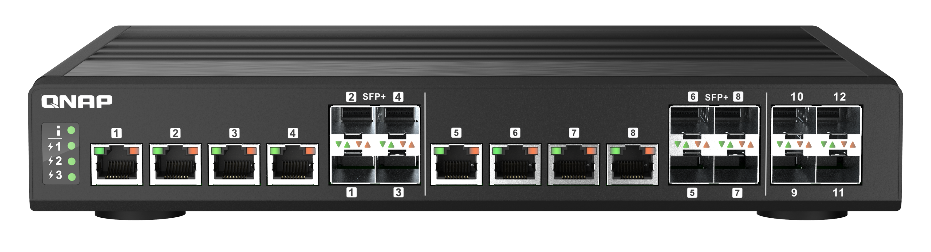 Split office network into different area
Virtual network (VLAN) can split office network.
Easy to manage, can set up routing to connect different networks.
Separate employee and guest network.
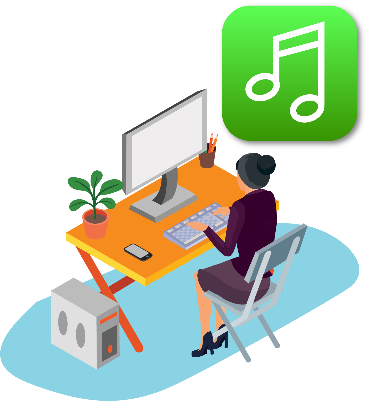 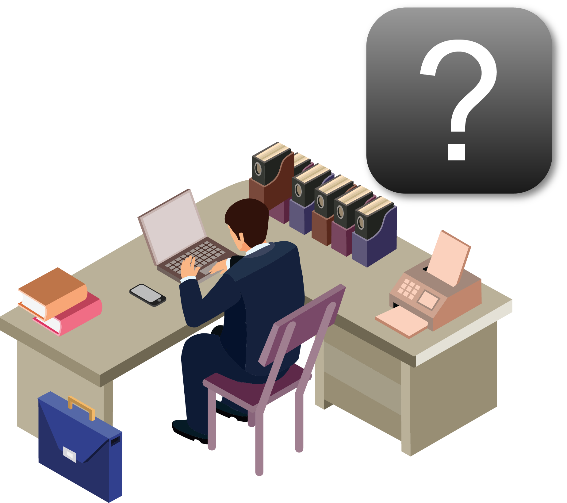 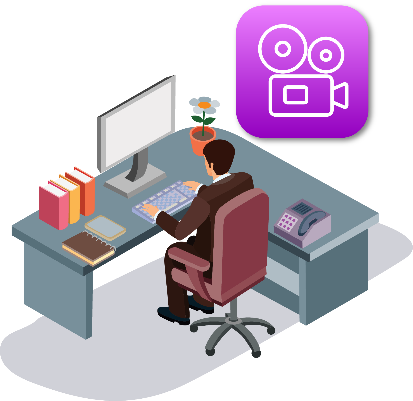 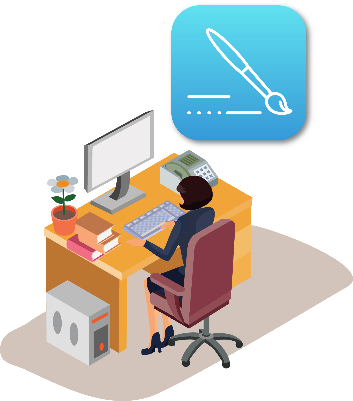 Deliver streaming to dedicate device specificly
IGMP snooping can record streaming request for each end point device.
Avoid packet lost or wrong stream broadcast.
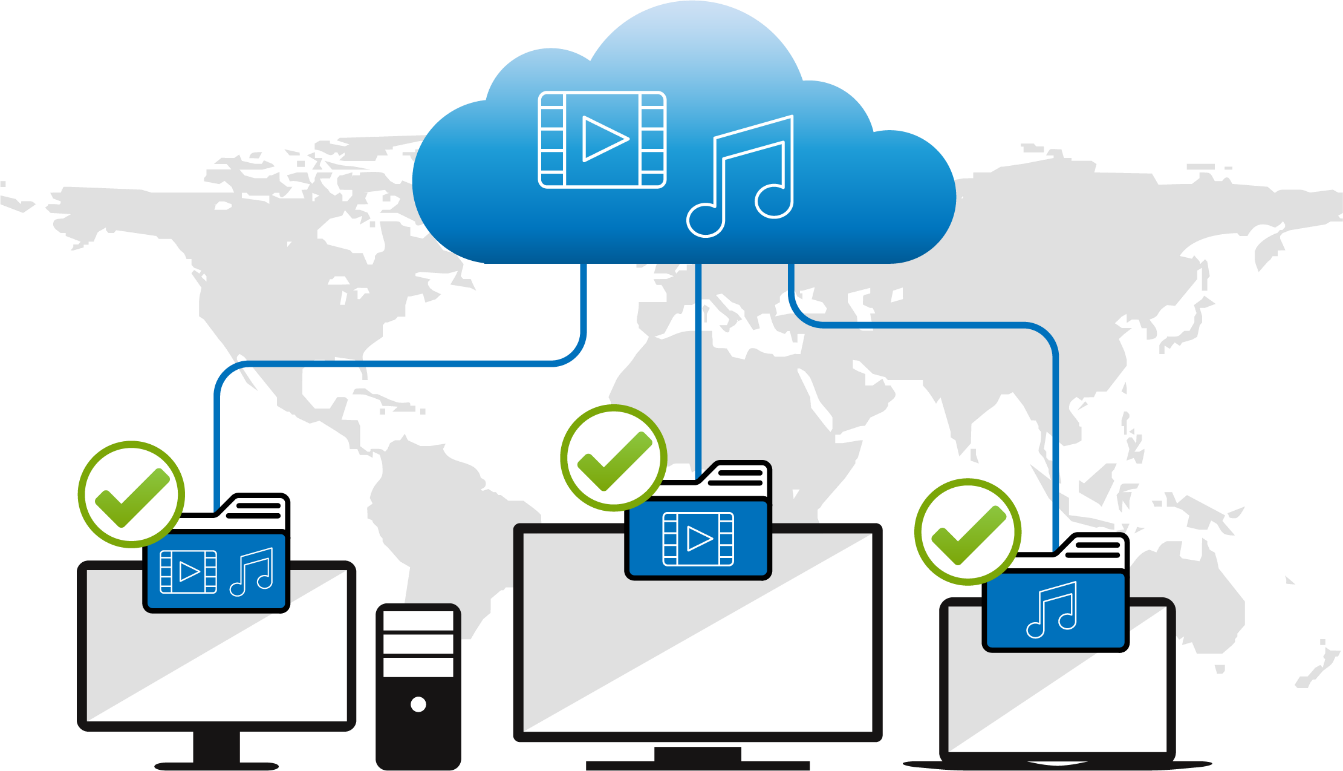 Easy access control
Access Control List (ACL) can control access specifically.
To avoid security issue.
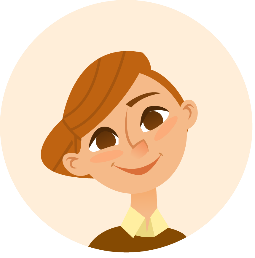 ACL
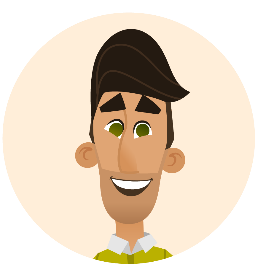 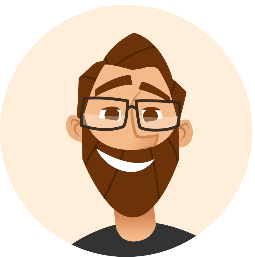 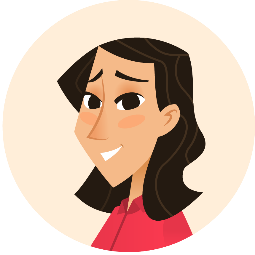 Firmware version live check
One-click update.
Firmware version auto detect.
Manual update.
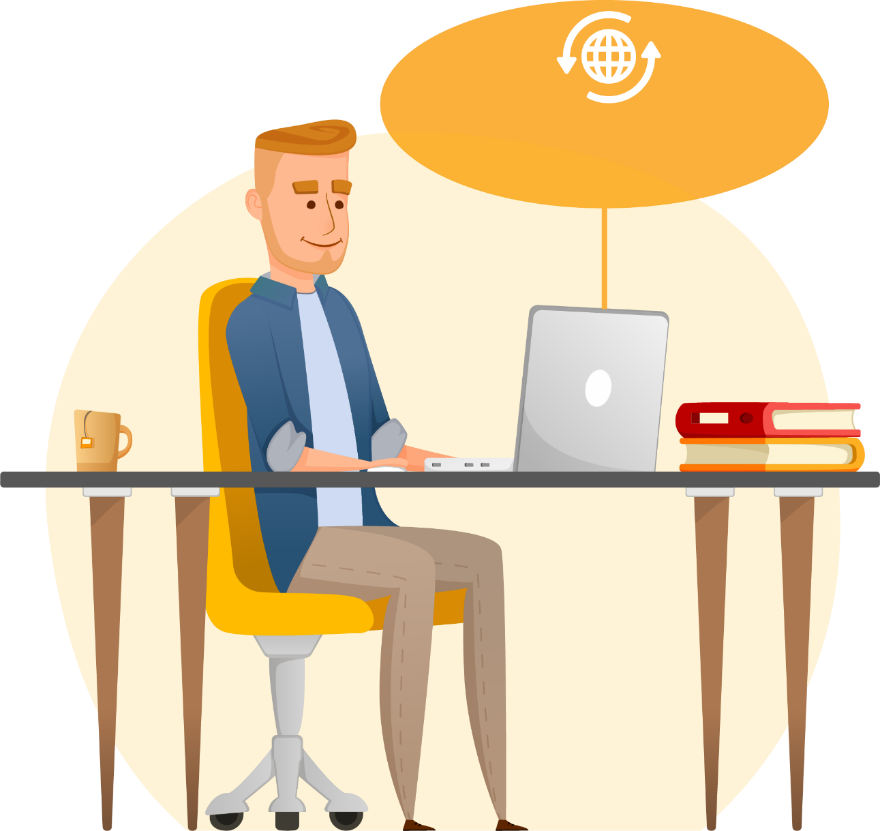 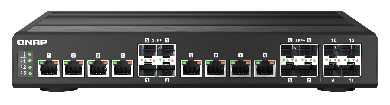 Always looking for best routing
Rapid Spanning Tree Protocol (RSTP) live check best networking route.
Always using most effective route for data transfer.
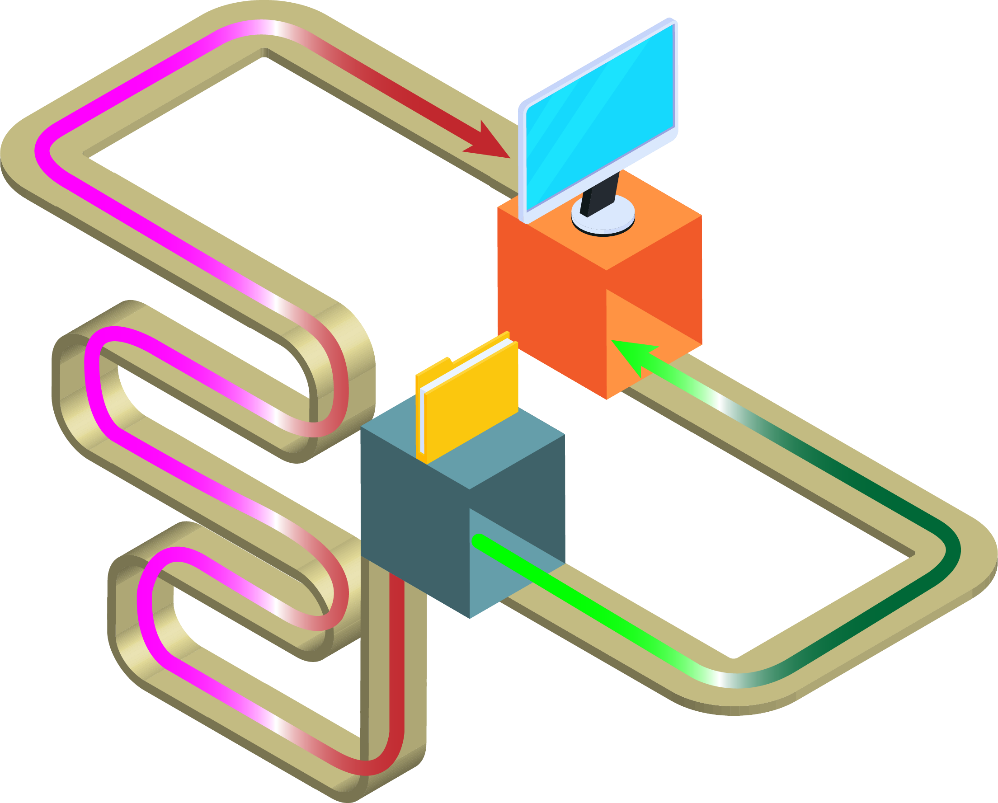 QSW-IM1200-8C has more
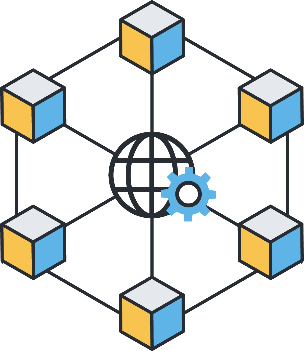 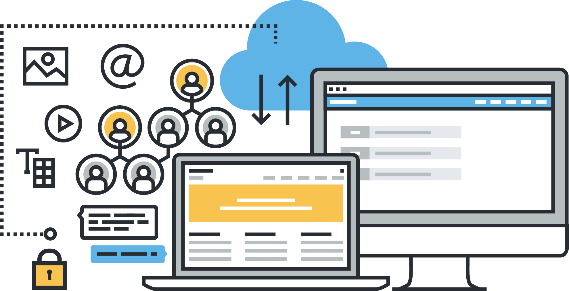 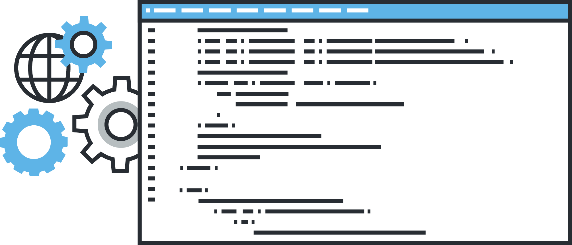 Ethernet flow control (IEEE 802.3x) managing packet transfer, avoid packet lost.
Link Layer Discovery Protocol (LLDP), easy to know which devices are conneted.
Network speed auto detect(Auto negotiation)，let devices can connect even in different network speed.
Perfectly integratedwith QNAP 10GbEproducts
12 port 10GbE combo port give flexiable deployed
Embedded or extension 10G/5G/2.5G NAS
PC upgrade 2.5G/5G/10G
Laptop upgrade 5G
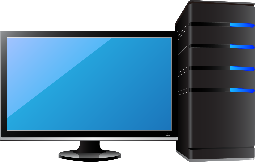 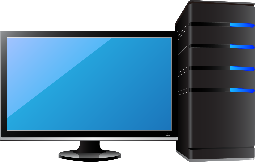 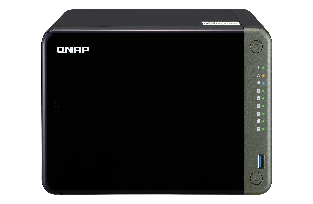 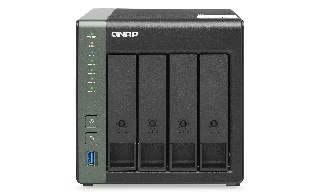 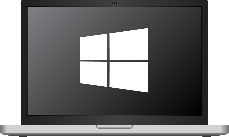 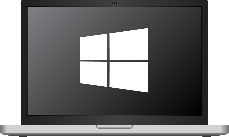 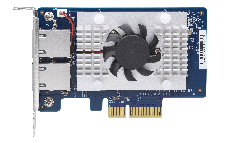 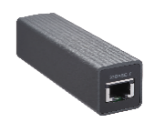 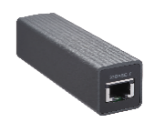 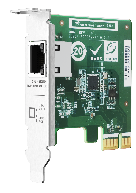 Base-T / SFP+
Base-T
Base-T
High speed network connect to NAS/Server
MacBook upgrade 10G
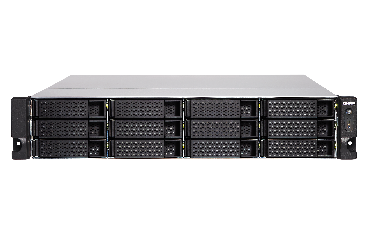 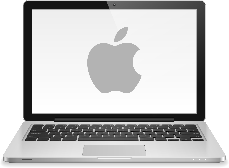 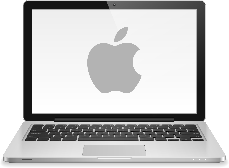 SFP+
Base-T
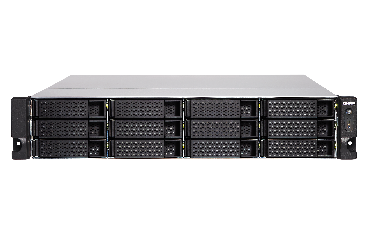 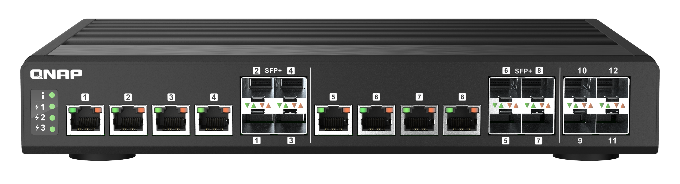 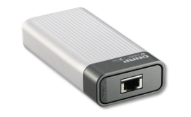 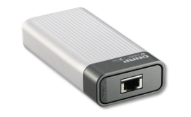 Tablet NAS with embedded 2.5/5/10GbE
With 10GbE BASE-T
｜
With 10GbE SFP+
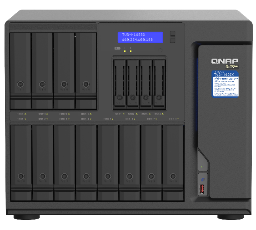 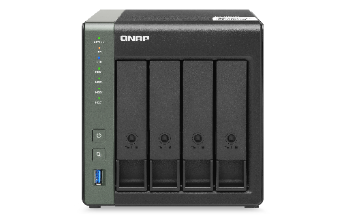 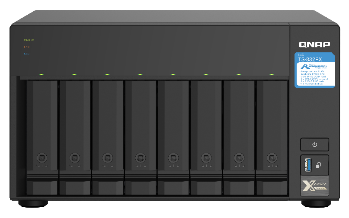 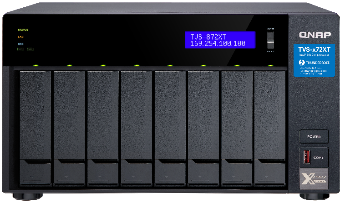 TVS-h1688X /TVS-h1288X
TVS-872XT / TVS-672XT / TVS-472XT
TS-832PX
TS-431X3
10GbE + 2.5GbE
With 5GbE BASE-T
With 2.5GbE BASE-T
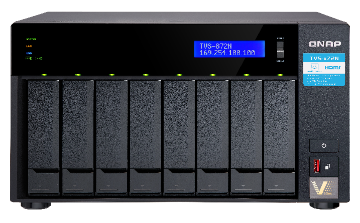 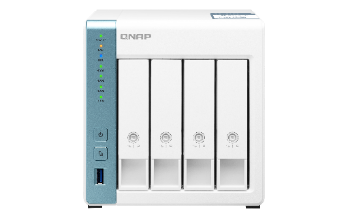 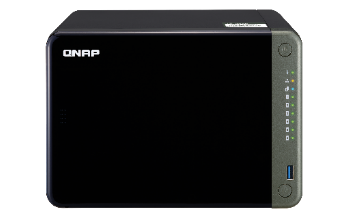 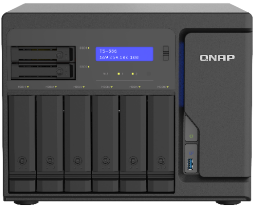 TS-653D / TS-453D / TS-253D
TVS-872N / TVS-672N
TS-h886 / TS-h686
TS-431P3 / TS-231P3
Rack mount network NAS with embedded 2.5/5/10GbE
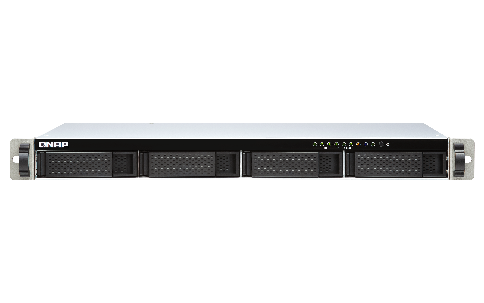 With 10GbE BASE-T & SFP+
With 2.5GbE BASE-T
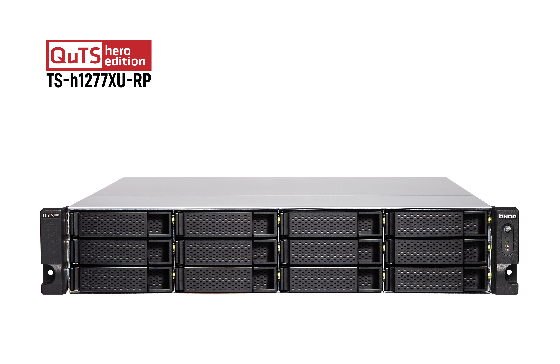 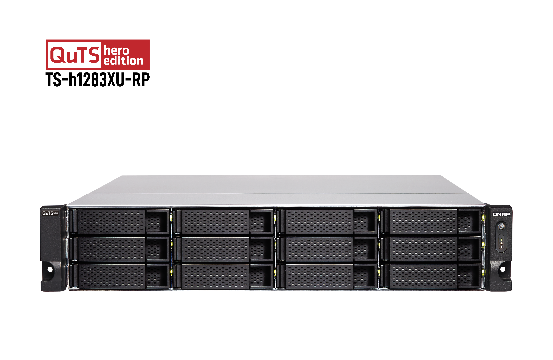 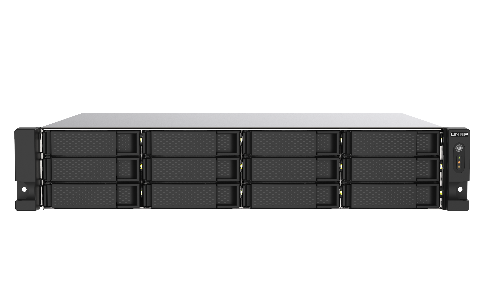 TS-451DeU
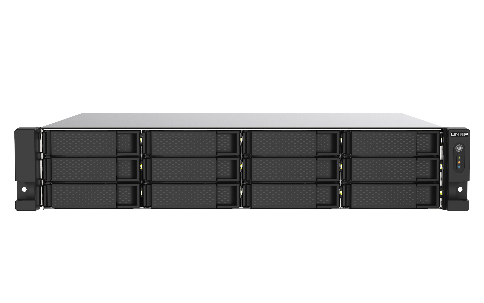 TS-x73AU
TS-h1283XU-RP
TS-h977XU-RP
TS-h1277XU-RP
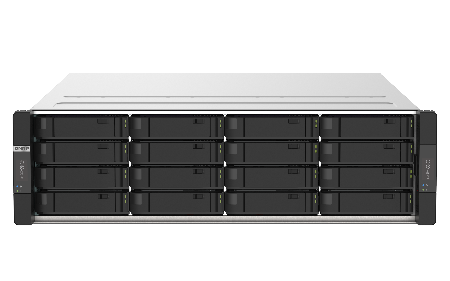 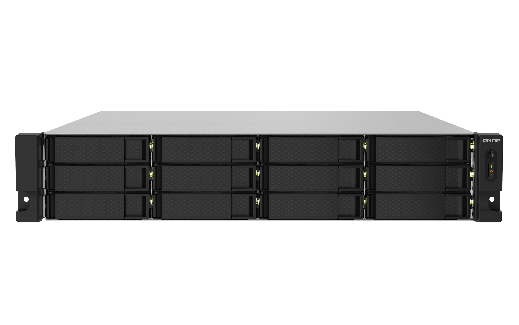 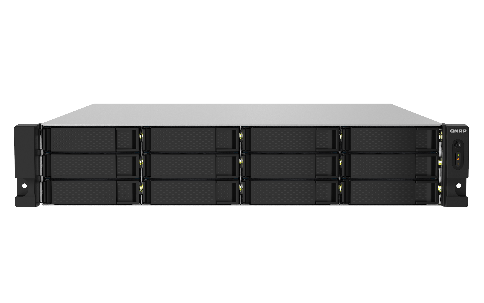 TS-x53DU
GM-1002/1002
TVS-x72XU
TS-x32PXU
+ 2x 10GbE SFP+
Network extention：rich PCIe network extension card
10GbE series
5GbE series
2.5GbE series
QXG-10G2SF-CX4
LAN-10G2T-X550
QXG-5G Family
QXG-2.5G Family
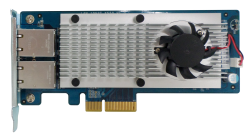 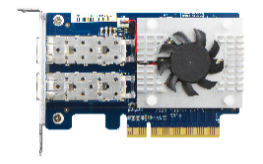 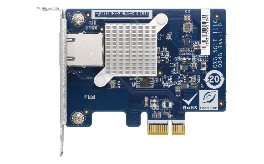 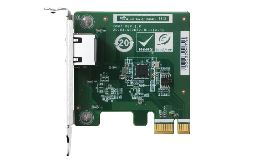 1 x RJ45
1 x RJ45
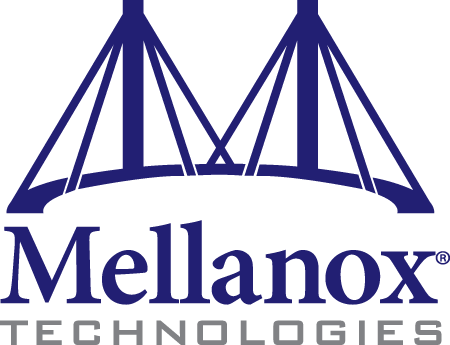 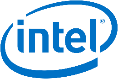 2 x SFP+
2 x RJ45
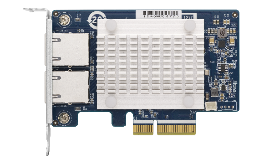 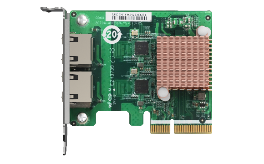 2 x RJ45
2 x RJ45
QXG-10G2T-107
QXG-10G1T
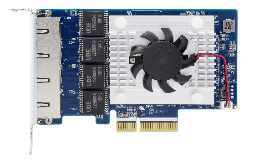 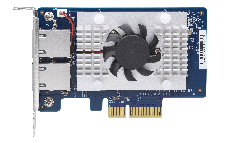 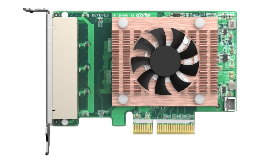 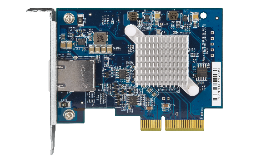 4 x RJ45
4 x RJ45
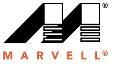 2 x RJ45
1 x RJ45
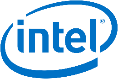 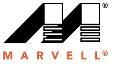 Network extention：hand carry adaptor
QNA-UC5G1T
QNA-T310G1T
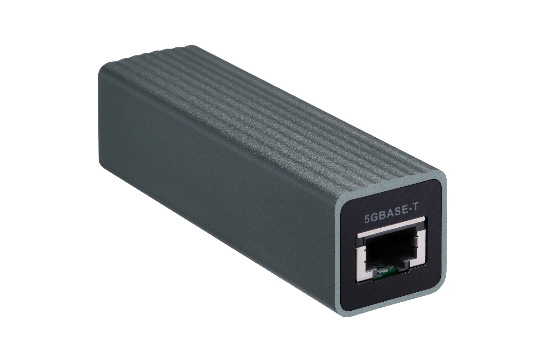 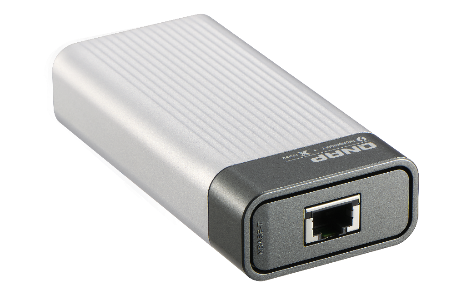 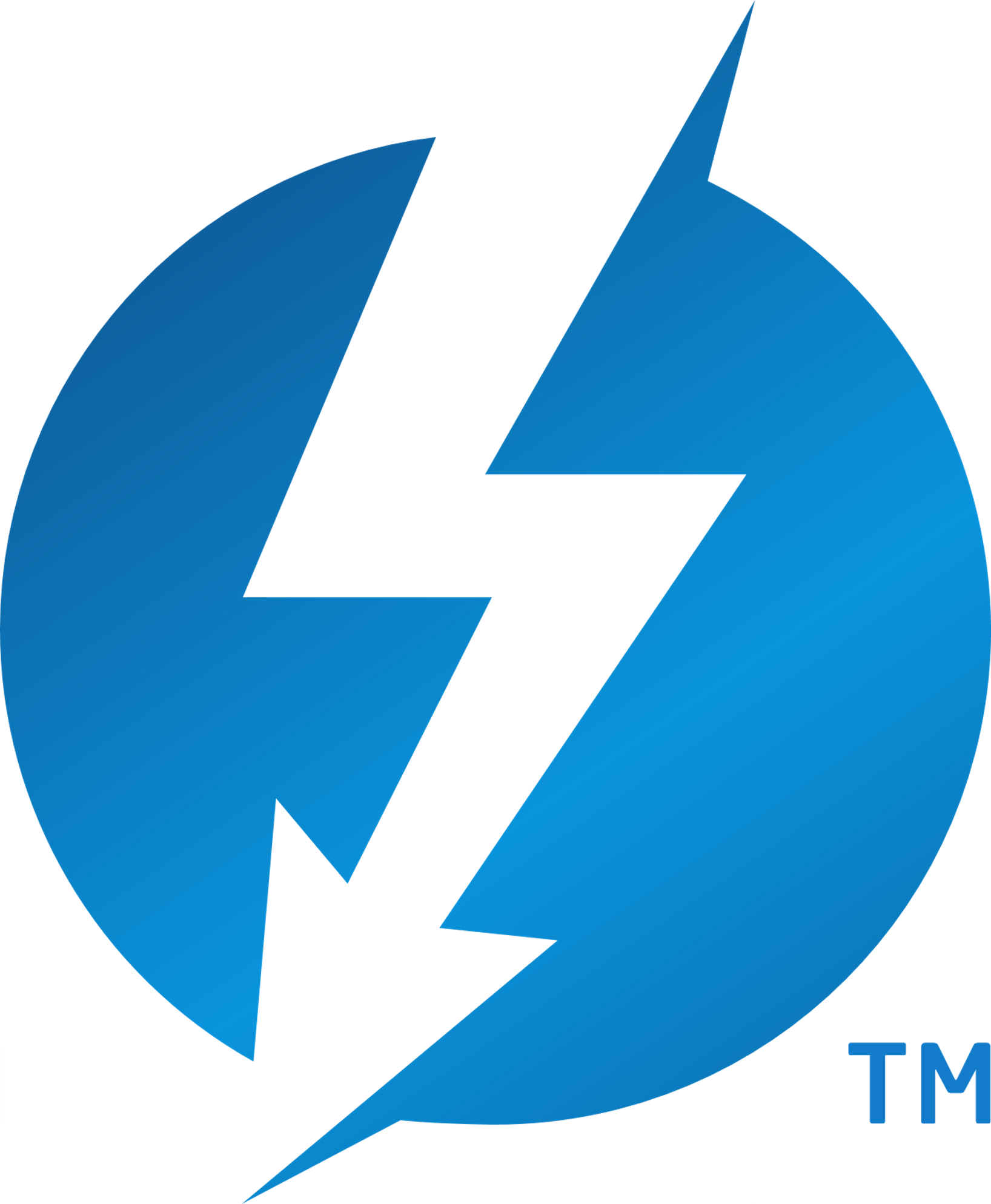 USB 3.2 Gen 1
Thunderbolt 3
RJ45 NBASE-T
4 speed : 5G/2.5G/1G/100M
10GbE NBASE-T port
5 speed: 10G/5G/2.5G/1G/100M
USB Plug and play upgrade your PC/Laptop to 10GbE high speed network, through Thunderbolt
USB Plug and play upgrade your PC/Laptop to 10GbE high speed network
https://www.qnap.com/en/product/qna-uc5g1t
https://www.qnap.com/en/product/qna-tb-10gbe
[Speaker Notes: QSW-308]